Salangen kommune
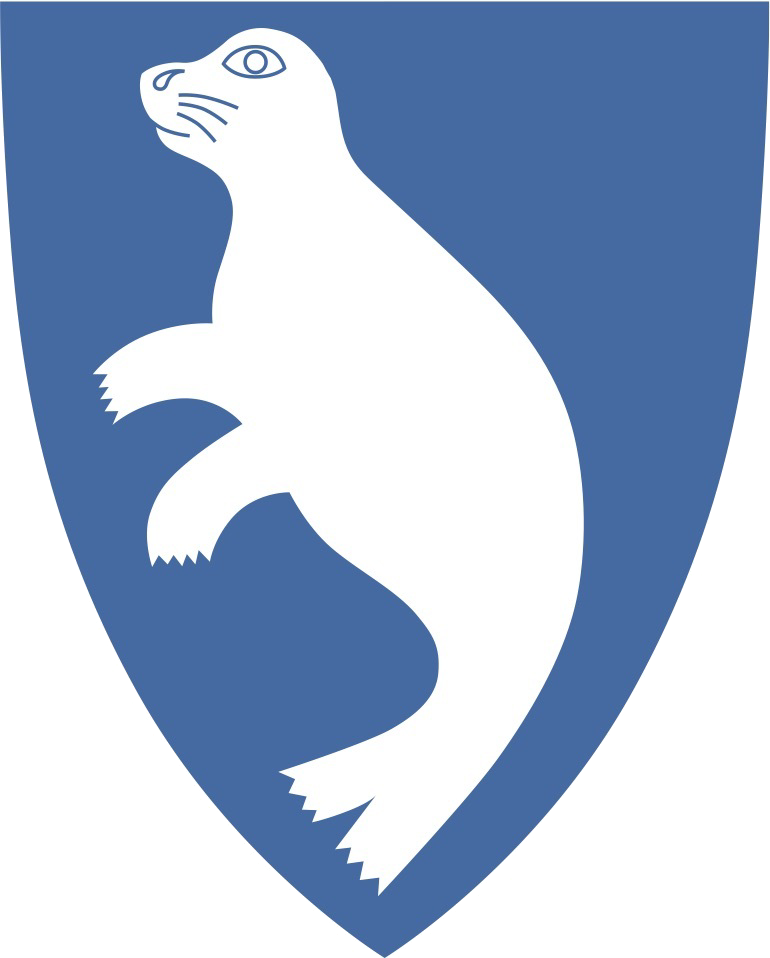 -sprenger grenser
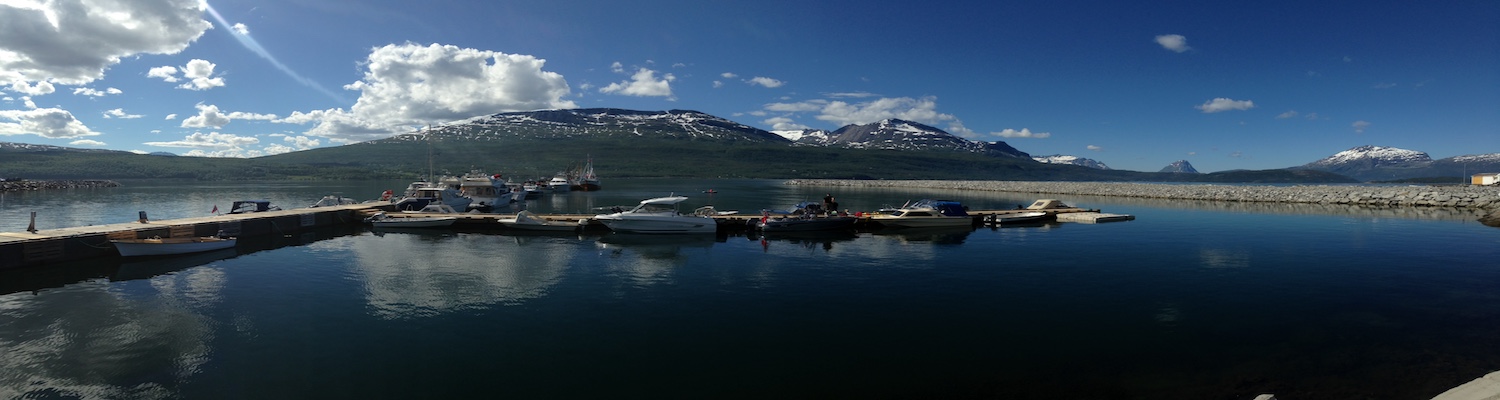 Stedsutvikling Sjøvegan
16.04.2021
Salangen kommune - sprenger grenser
1
Hvordan skal Sjøvegan se ut om 10 år?
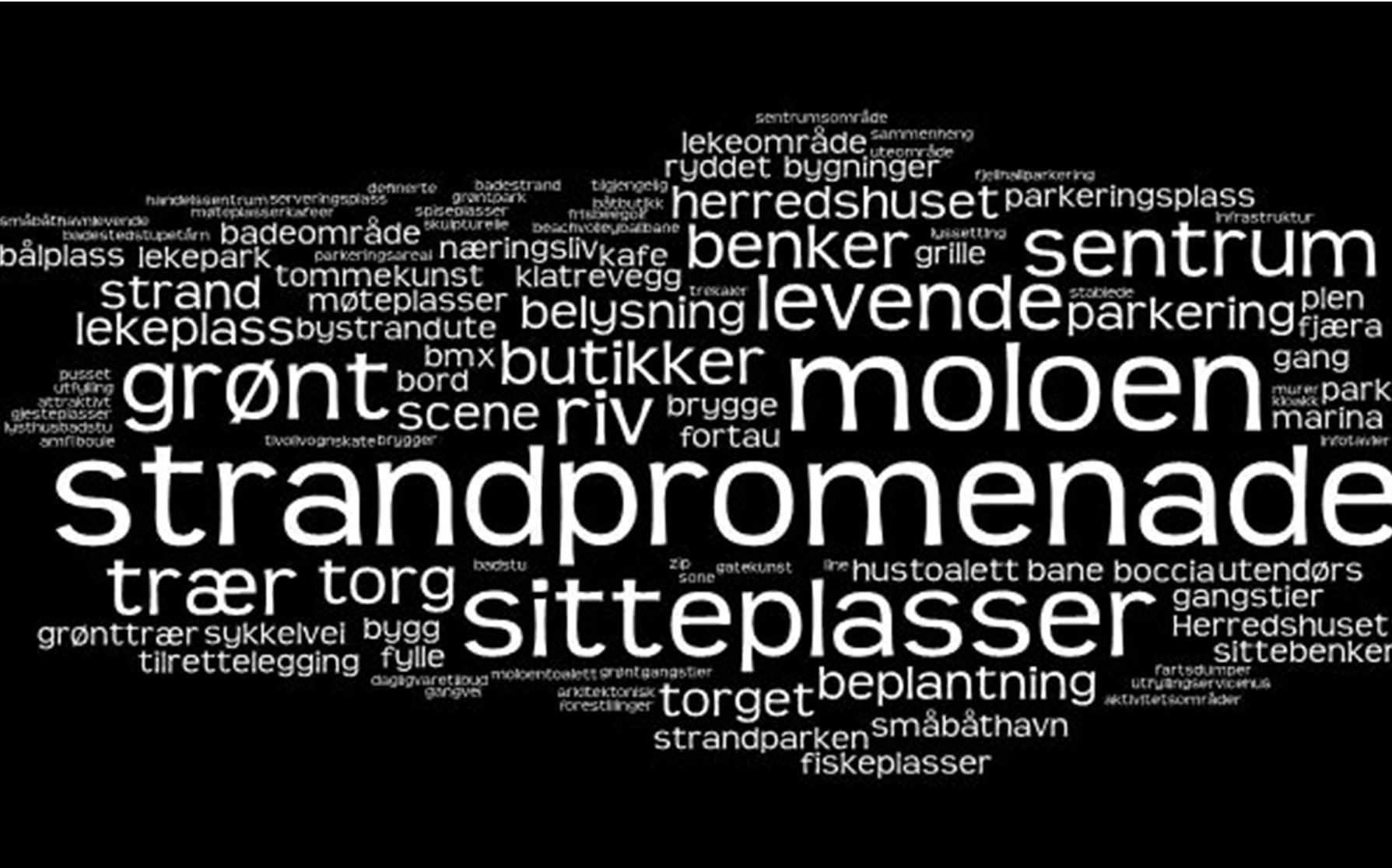 Hva er viktigst for deg for at Sjøvegan skal være et godt sted å være??
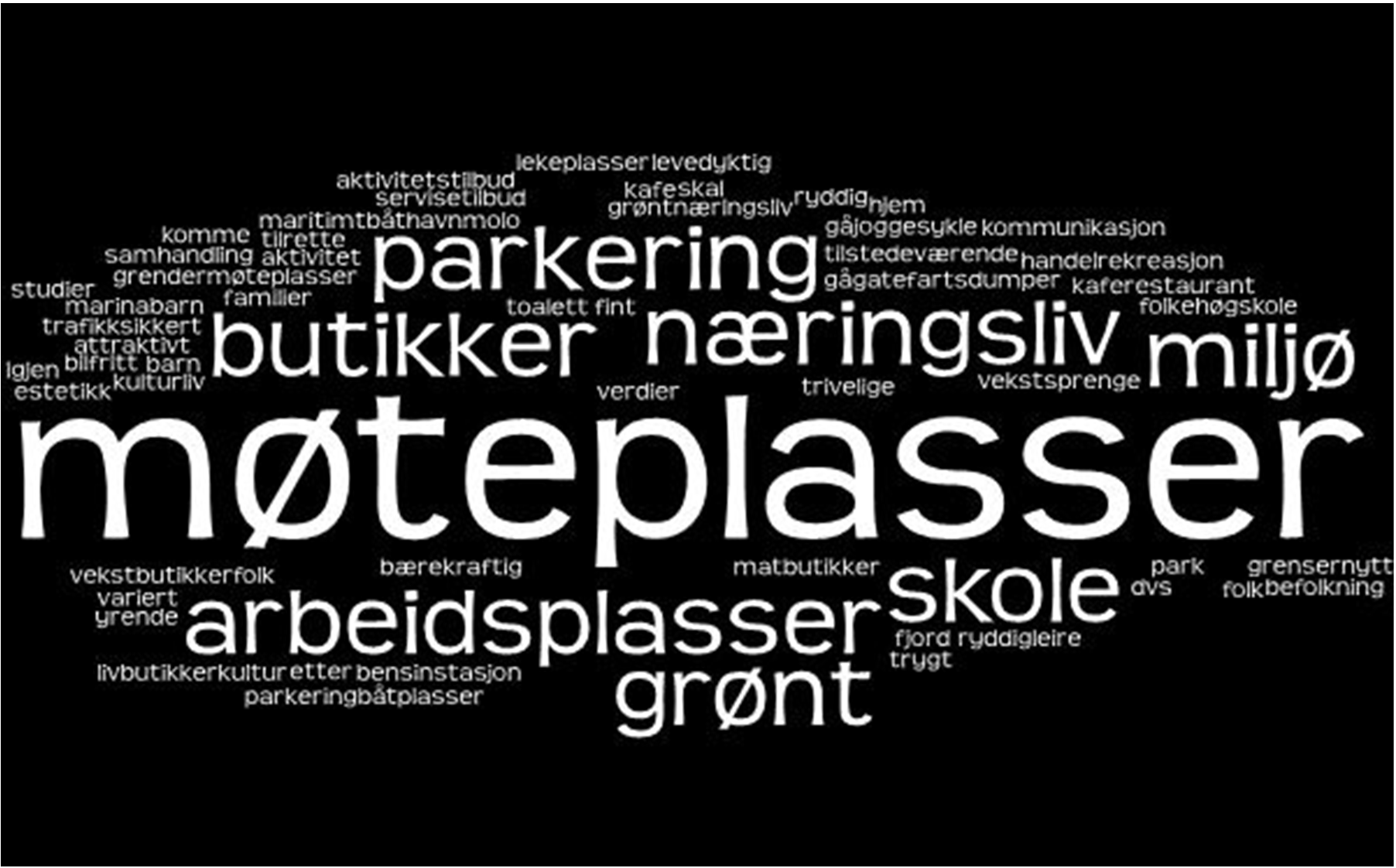 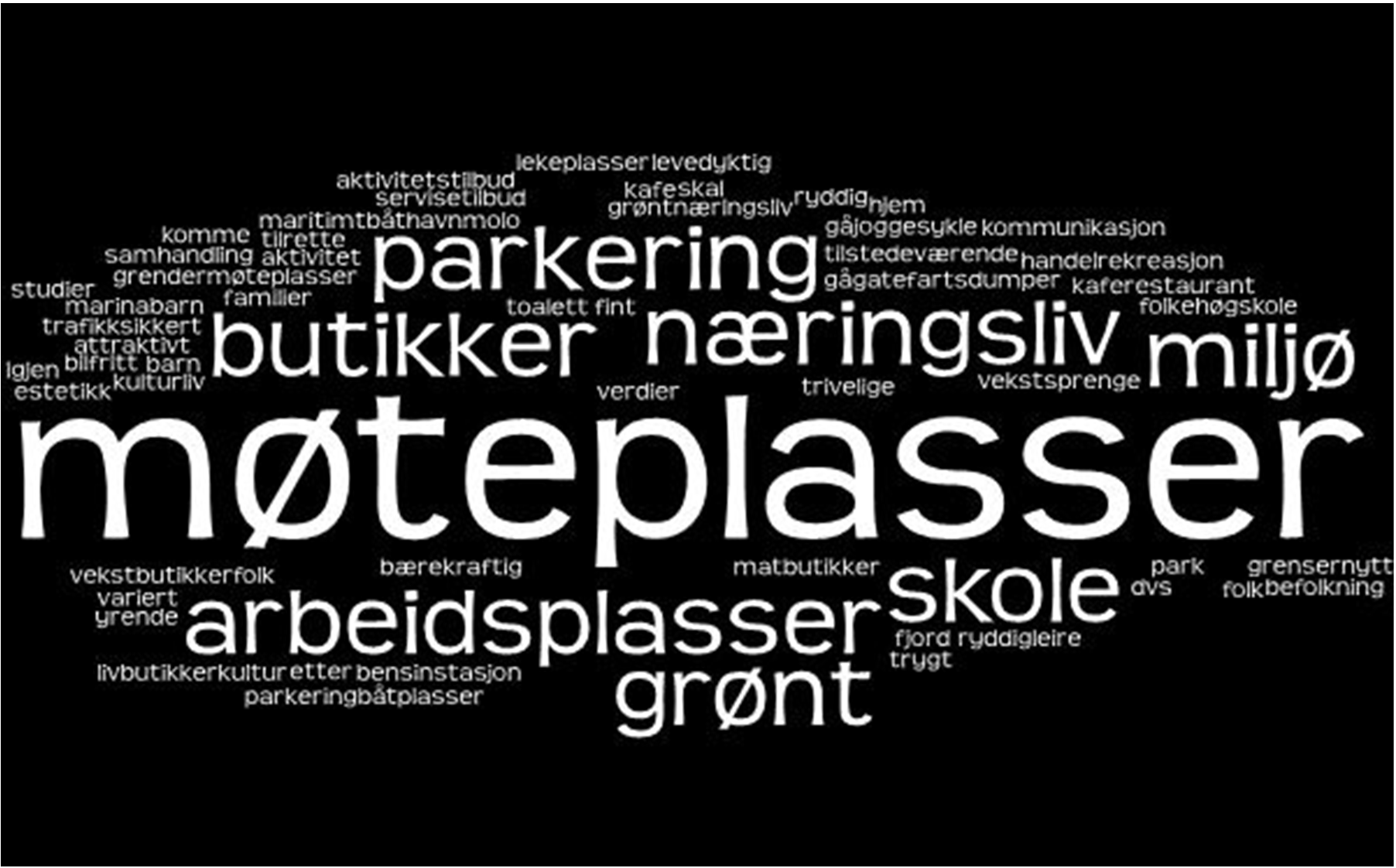 Skriv inn idéer til utforming av landområder
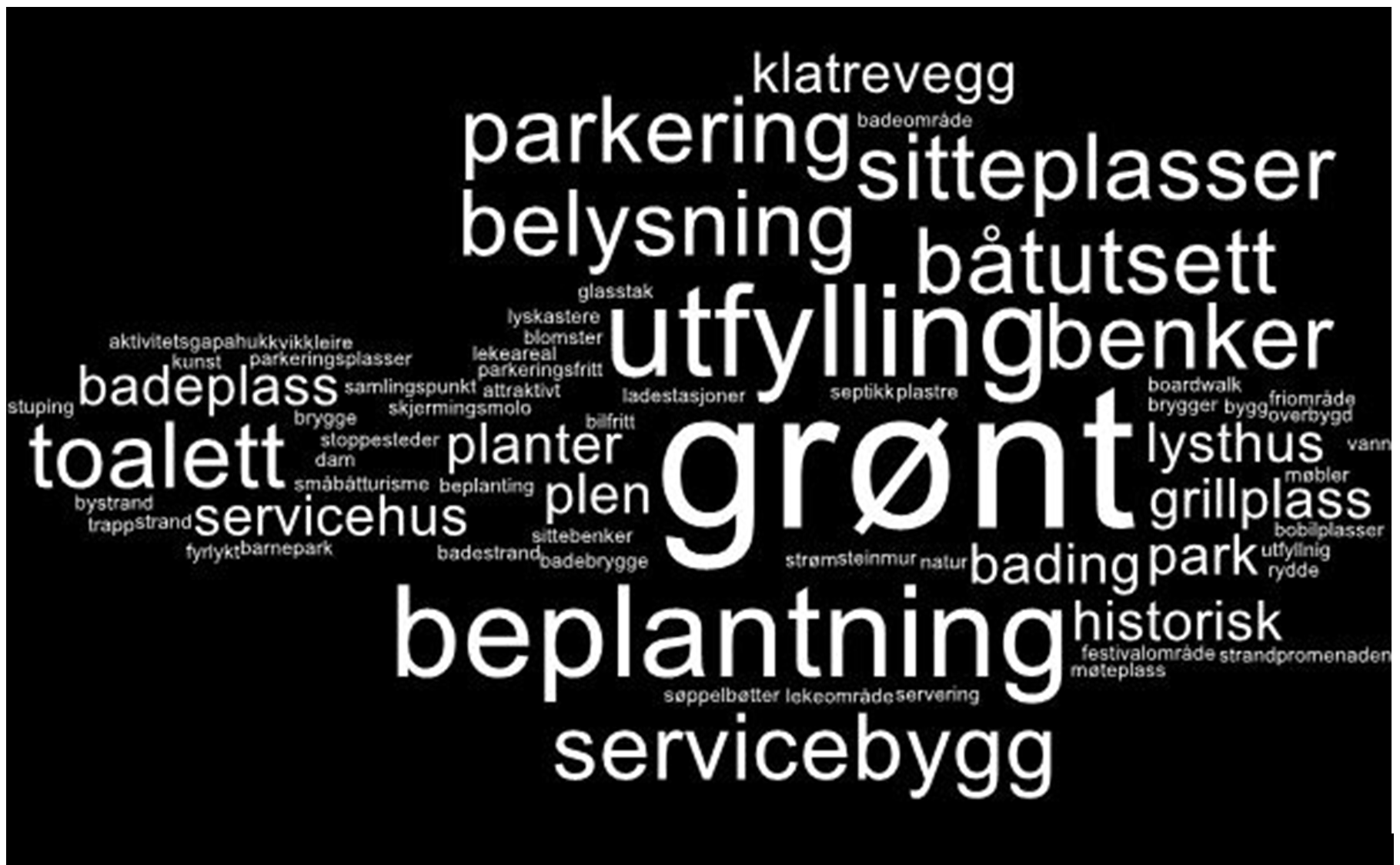 Hvordan kan moloen utvikles for at Sjøvegan skal være attraktivt?
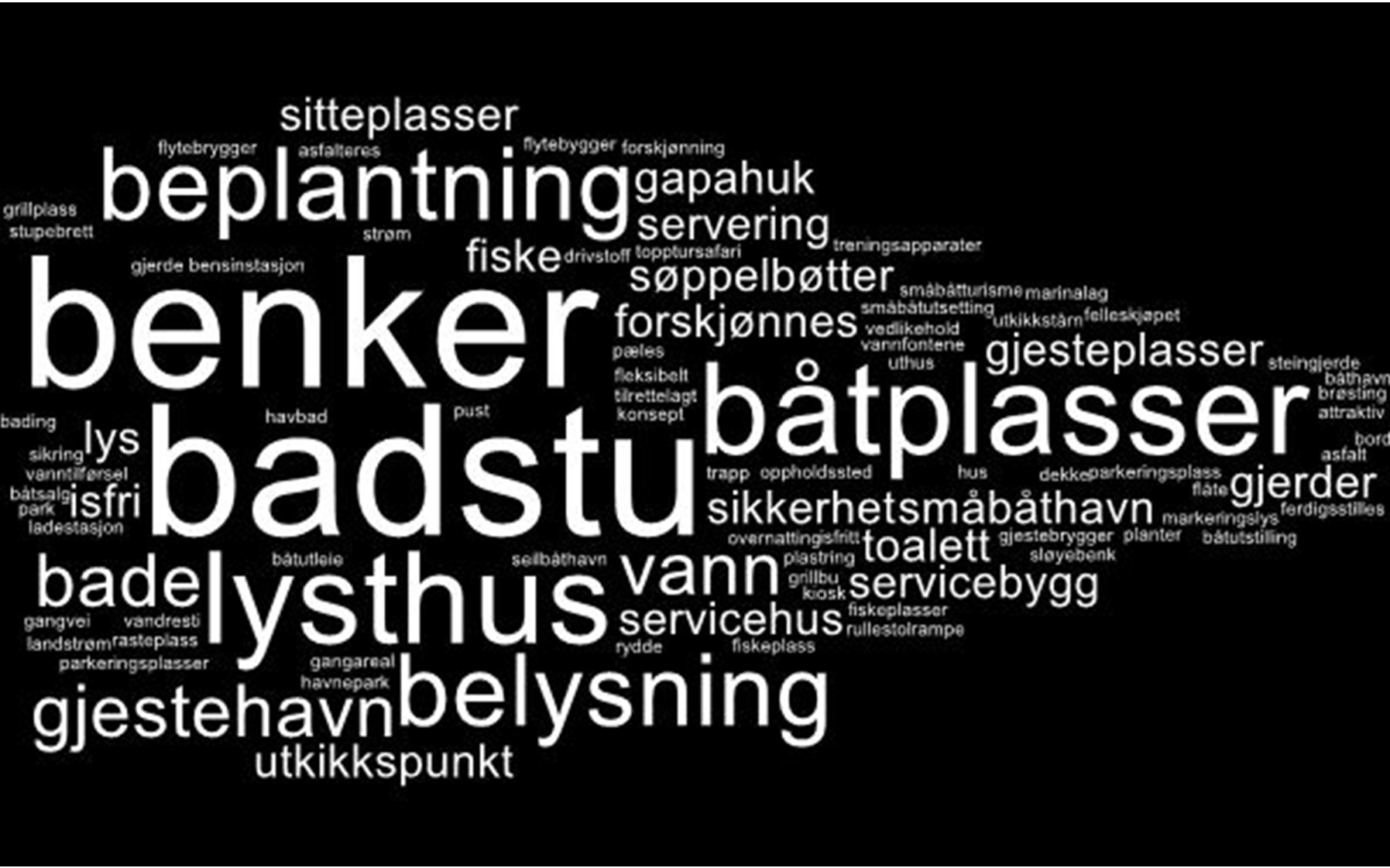